Alain DUCASSO
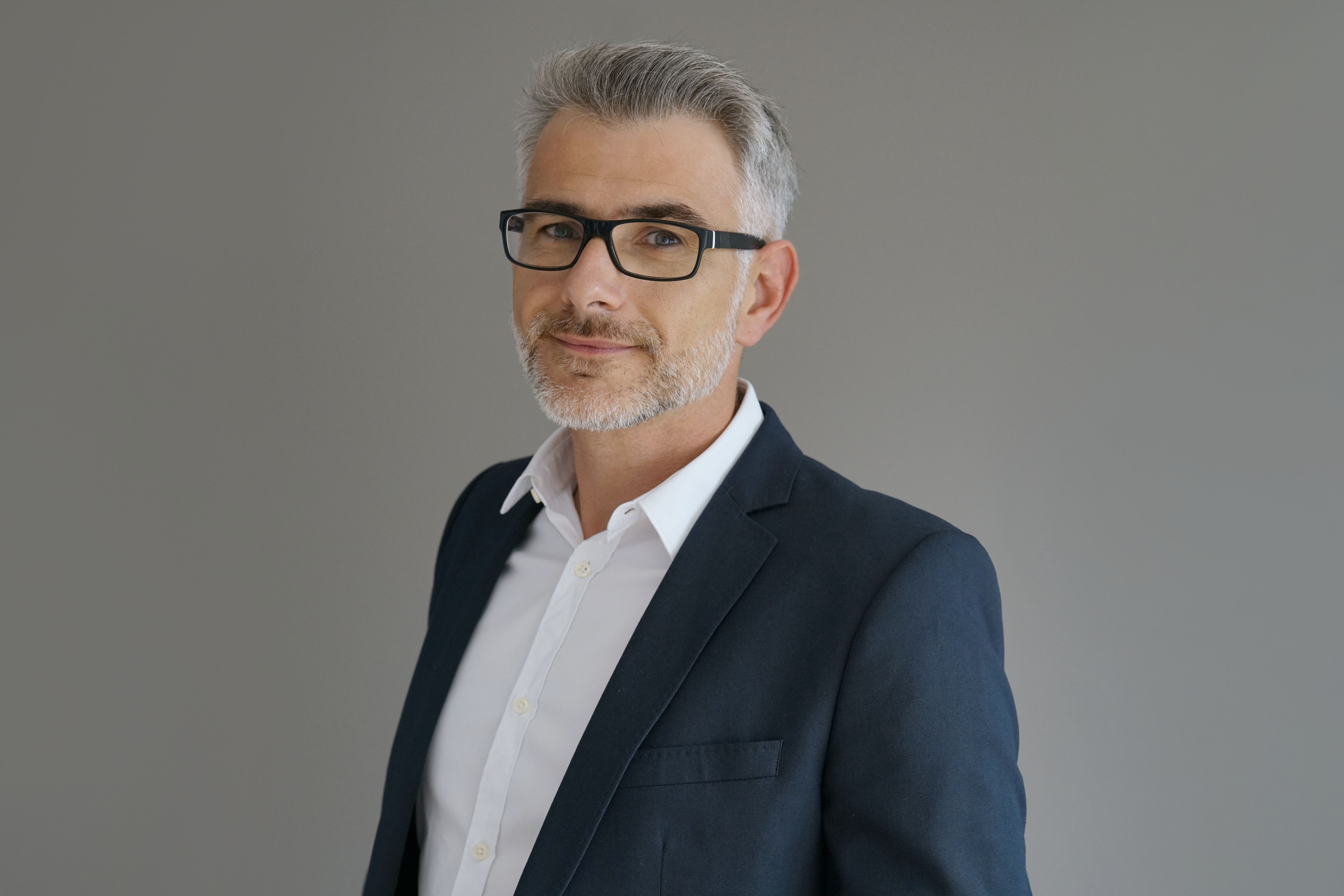 Poste recherché
Lorem ipsum dolor sit amet, consectetur adipiscing elit. sed do eiusmod tempor. Lorem ipsum dolor sit amet, consectetur adipiscing elit. sed do eiusmod tempor. Lorem ipsum dolor sit amet, consectetur adipiscing elit. sed do eiusmod tempor.
Education

2016-2018
Diplôme – Formation - Ville
Lorem ipsum dolor sit amet, consectetur adipiscing elit. sed do eiusmod tempor incididunt ut labore et

2016-2018
Diplôme – Formation - Ville
Lorem ipsum dolor sit amet, consectetur adipiscing elit. sed do eiusmod tempor incididunt ut labore et

2016-2018
Diplôme – Formation - Ville
Lorem ipsum dolor sit amet, consectetur adipiscing elit. sed do eiusmod tempor incididunt ut labore et
Compétences
Photoshop
WordPress
Jomla
Illustrator
Corel Draw
Photoshop
WordPress
Jomla
Illustrator
Corel Draw
12 rue de la Réussite
	    75012 Paris

	   info@mail.com
            01.02.03.04.05
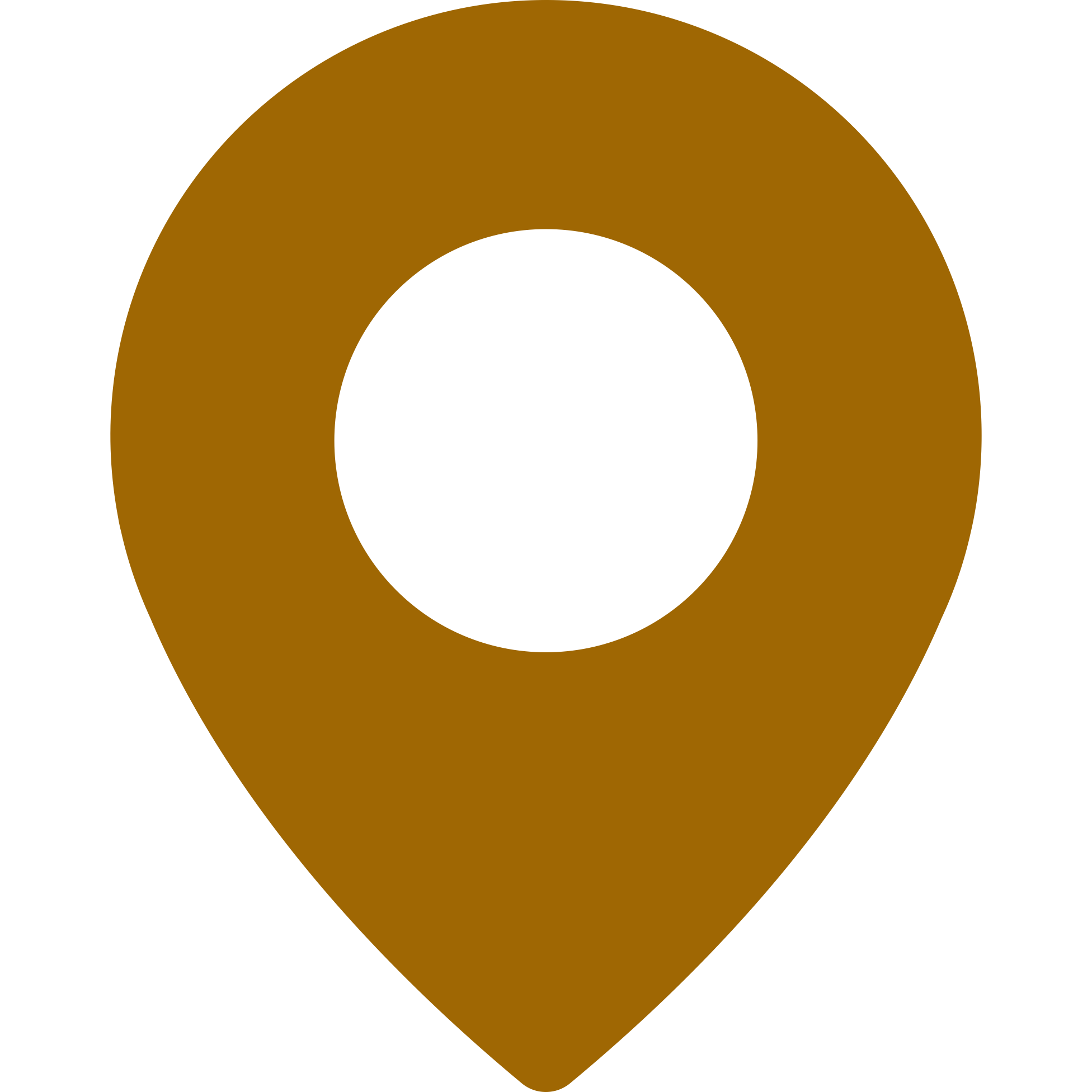 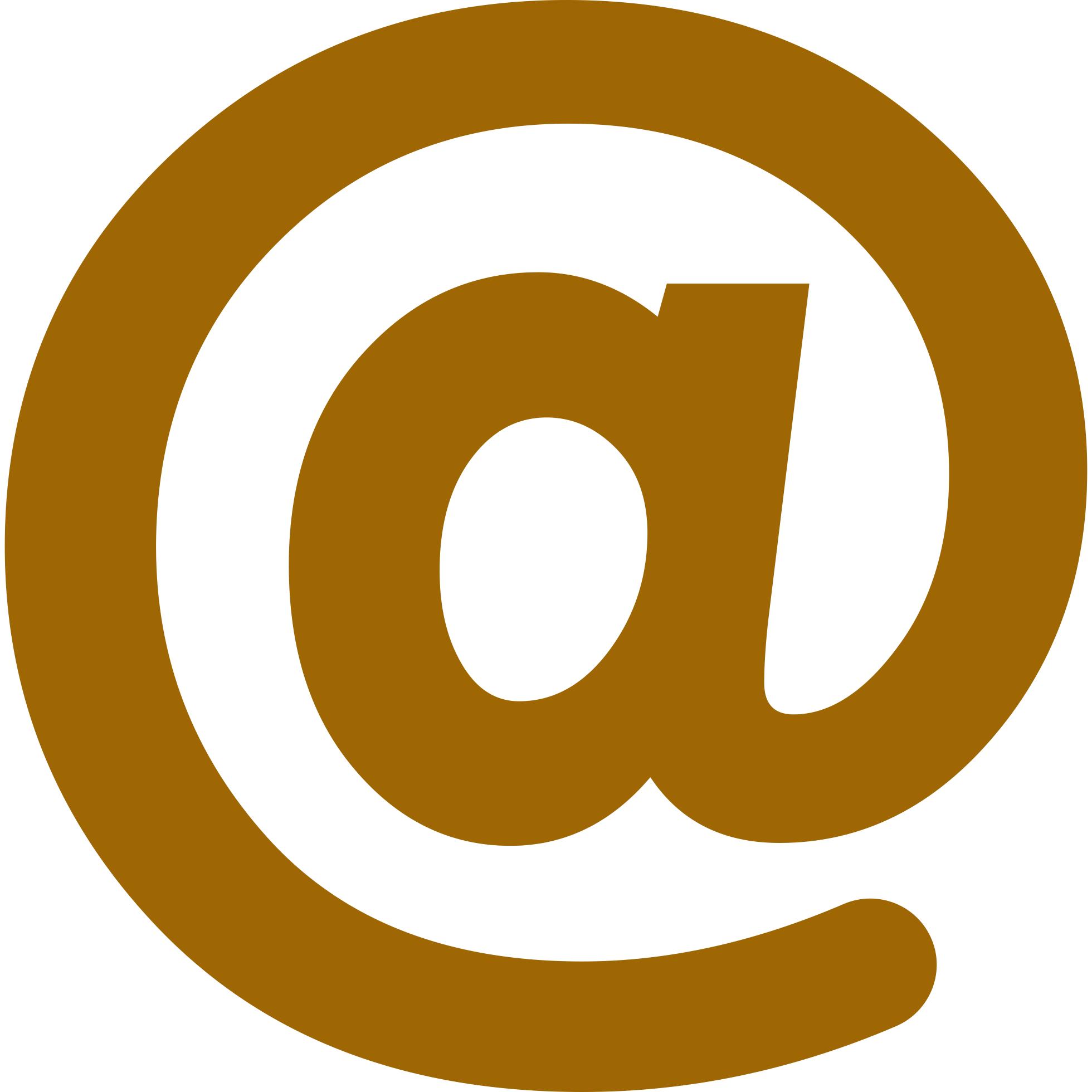 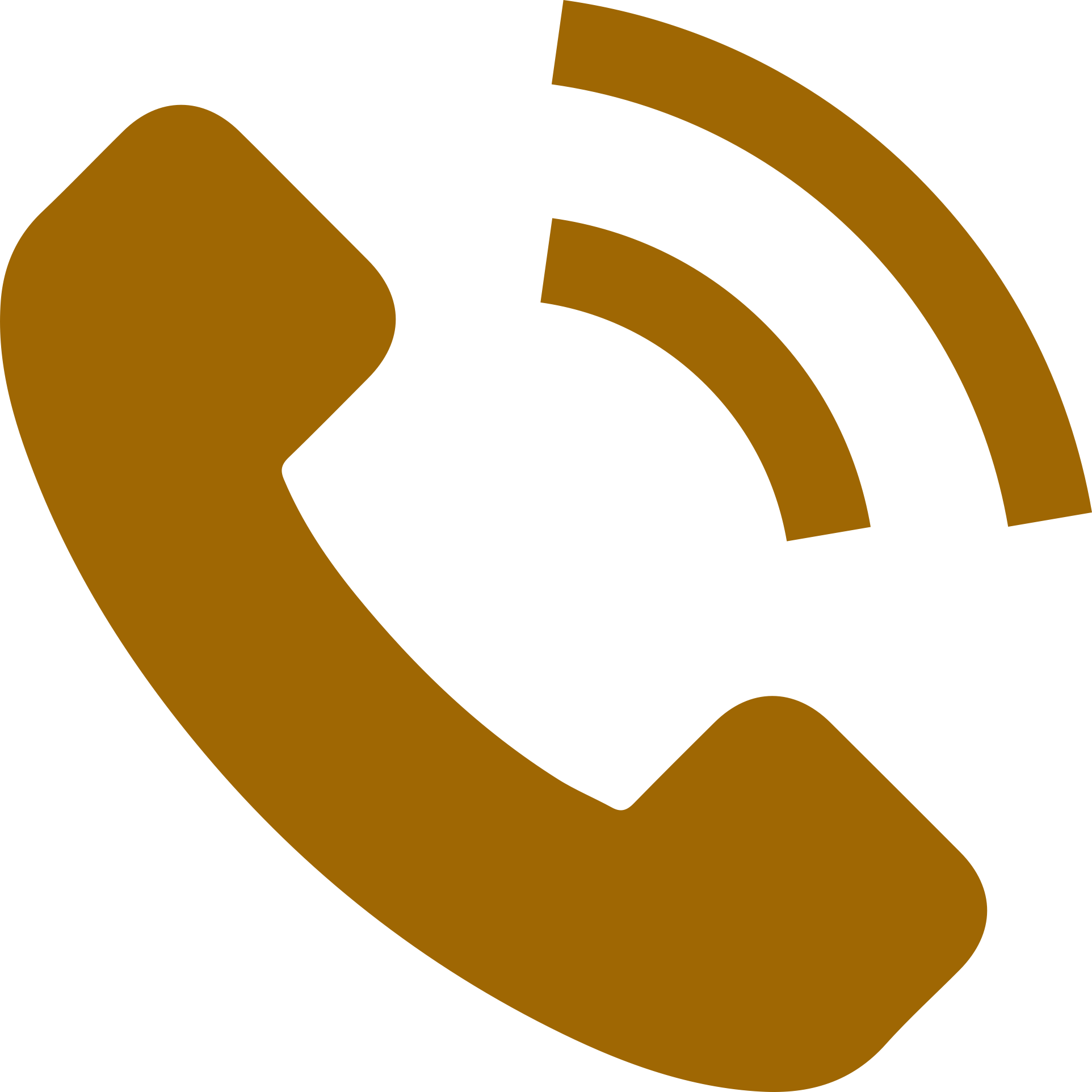 Work Experience

2016-2018
Entreprise – Titre du poste
Lorem ipsum dolor sit amet, consectetur adipiscing elit. sed do eiusmod tempor incididunt ut labore et

2016-2018
Entreprise – Titre du poste
Lorem ipsum dolor sit amet, consectetur adipiscing elit. sed do eiusmod tempor incididunt ut labore et

2016-2018
Entreprise – Titre du poste
Lorem ipsum dolor sit amet, consectetur adipiscing elit. sed do eiusmod tempor incididunt ut labore et
Languages
Anglais : A1 - Avancé
Allemand : C1- Lorem
Espagnol : B2 - Ipsum
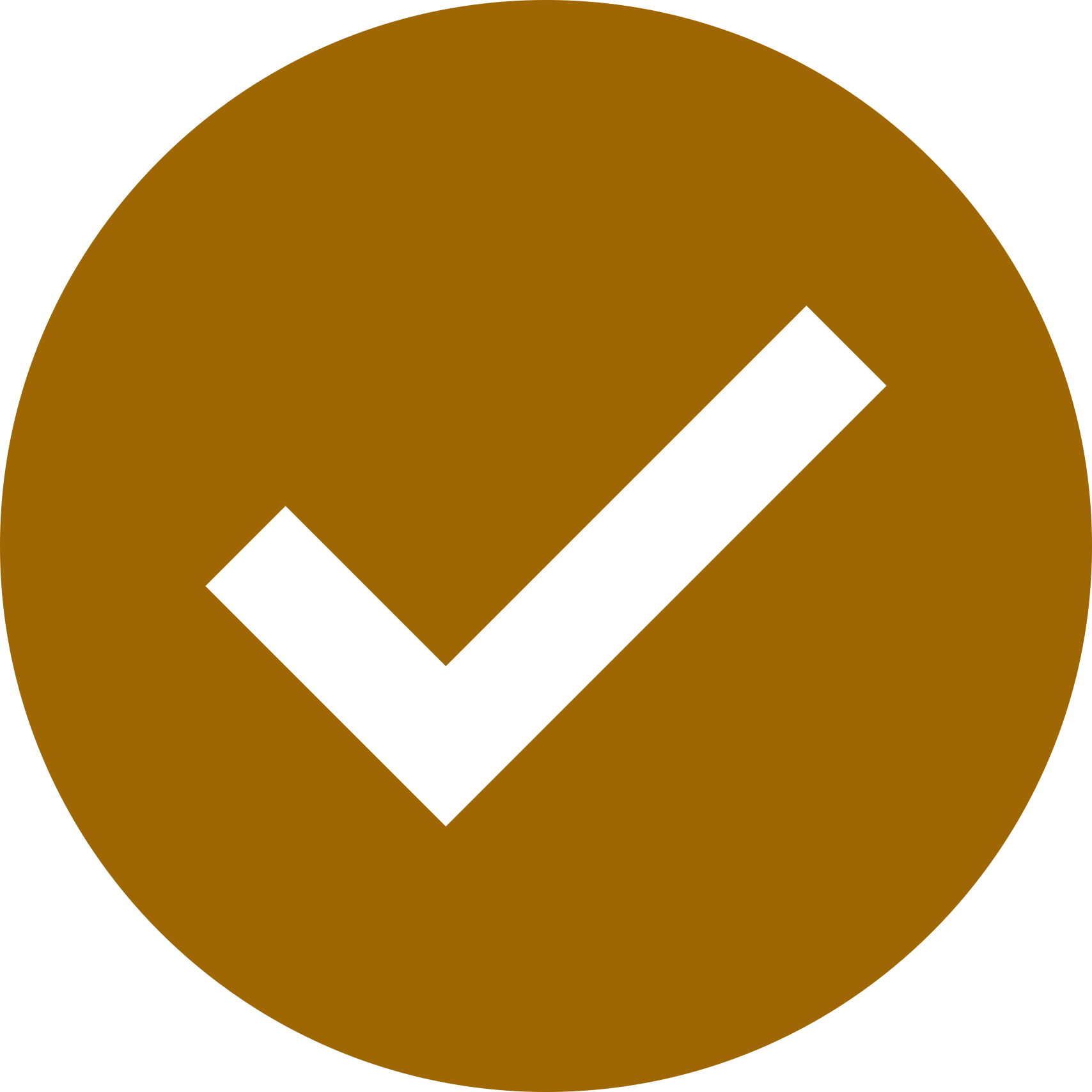 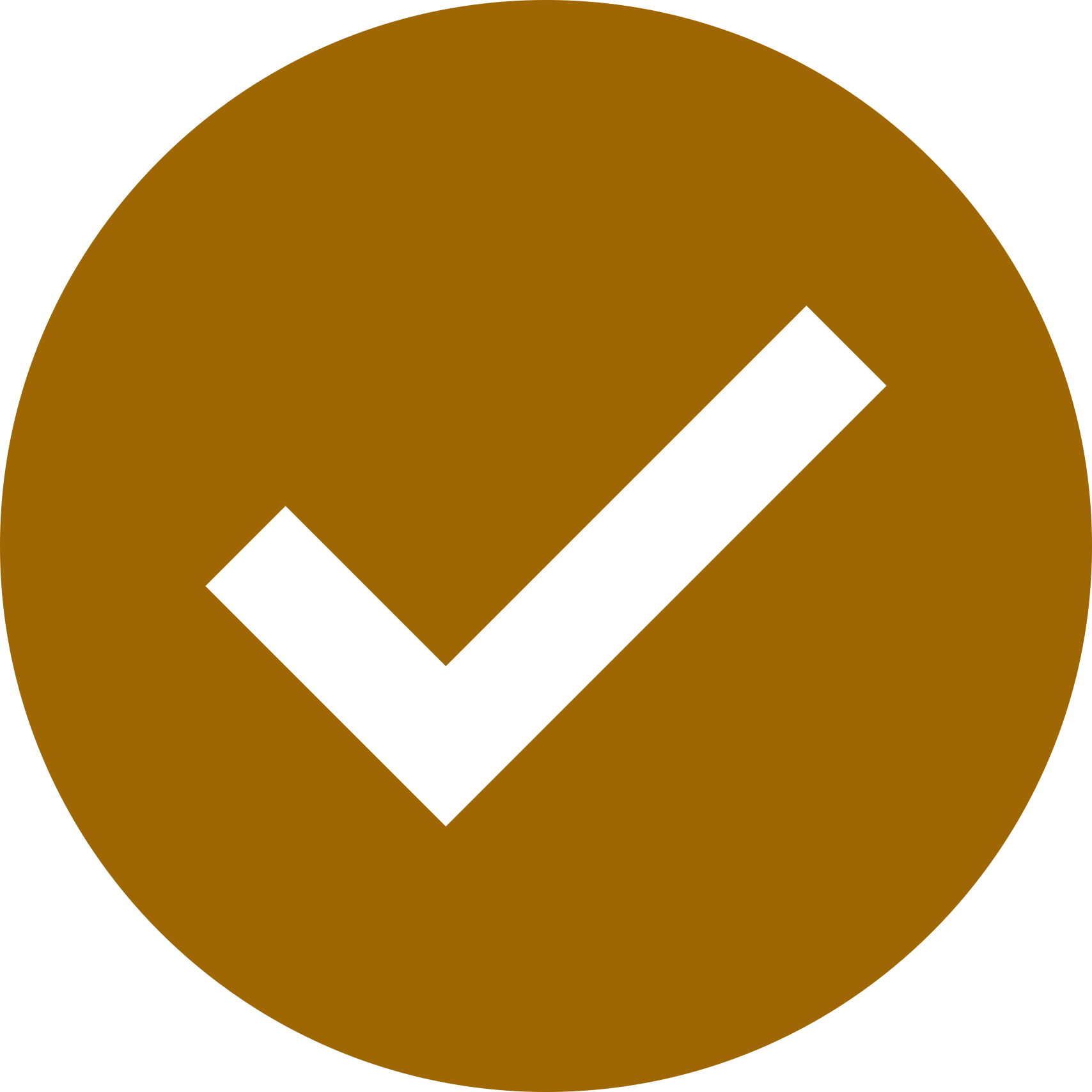 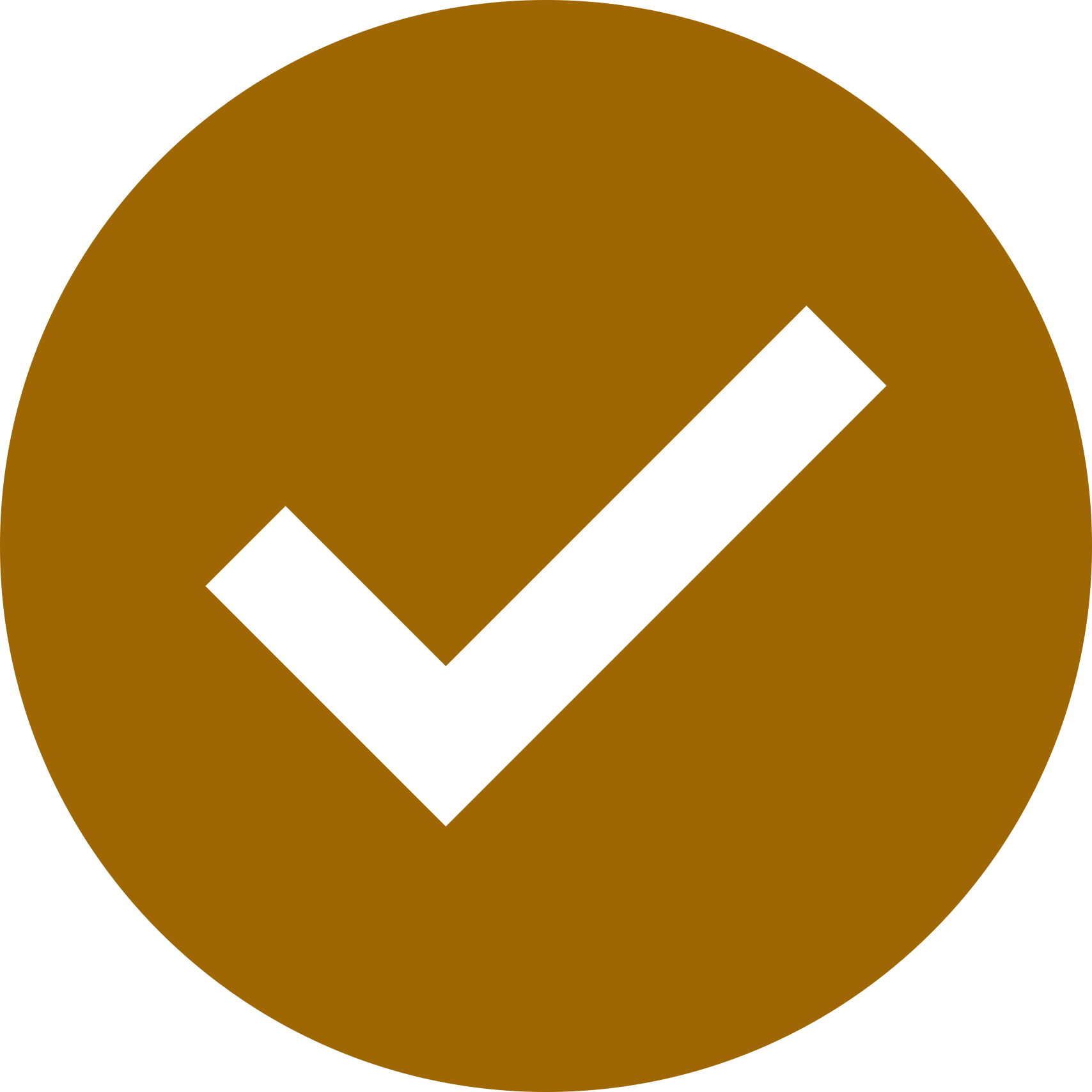 Qualités
Créatif
Sérieux
Organisé
Ponctuel
Engagé
Cher(e) Candidat(e)

Merci d'avoir téléchargé ce modèle sur notre site. Nous espérons qu'il vous aidera à mettre en valeur votre CV.

---------------------------------------------------------------------------------------

Besoin de conseils pour rédiger votre CV ou vous préparer pour l’entretien d’embauche ? Consultez nos articles :

- Le titre du CV : guide pratique + 30 exemples
- Comment mettre en valeur son expérience professionnelle ?
- Rédiger une accroche de CV percutante + 9 exemples
- Les 7 points clés d'un CV réussi
- Personnalisez votre CV avec des icônes gratuites
- Bien préparer son entretien 

Nous proposons également plusieurs centaines d'exemples de lettres de motivation classées par métier et des modèles pour les mettre en forme.

- 1200 exemples de lettres de motivation 
- Les modèles de courrier
- Tous nos conseils pour rédiger une lettre efficace 


Nous vous souhaitons bonne chance dans vos recherches et vos entretiens  


Enfin, rappelez-vous qu'une bonne candidature est une candidature personnalisée ! Prenez donc le temps de la rédiger avec soin car elle décrit votre parcours professionnel et votre personnalité. 








----------------
Copyright : Les contenus diffusés sur notre site (modèles de CV, modèles de lettre, articles ...) sont la propriété de creeruncv.com. Leur utilisation est limitée à un usage strictement personnel. Il est interdit de les diffuser ou redistribuer sans notre accord. Contenus déposés dans 180 pays devant huissier. Reproduction strictement interdite, même partielle. Limité à un usage strictement personnel. Disclaimer : Les modèles disponibles sur notre site fournis "en l'état" et sans garantie.

Créeruncv.com est un site gratuit.